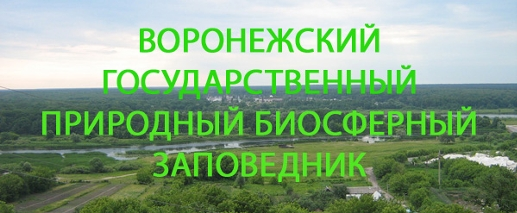 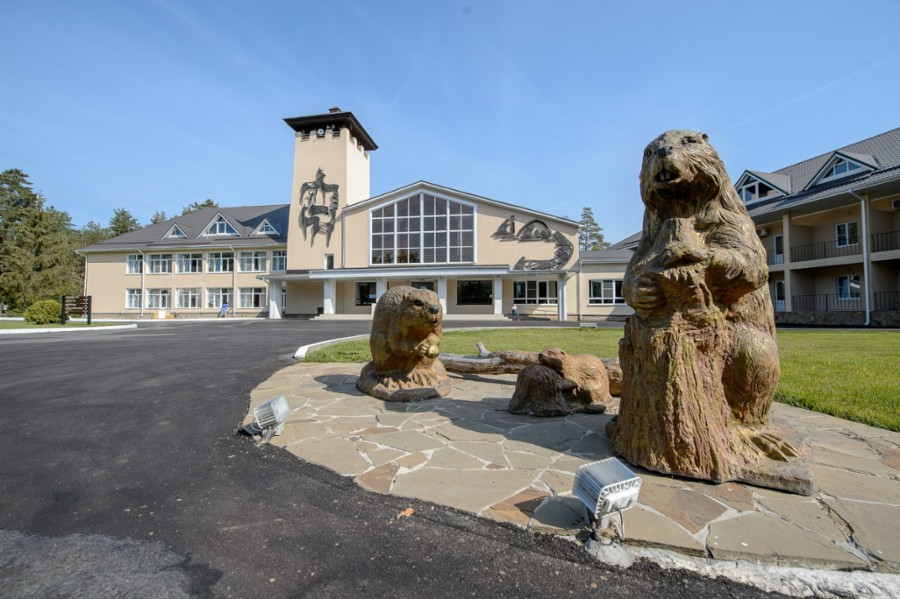 Подготовили 
Соколова И.Н.
 Зоценко О.П.
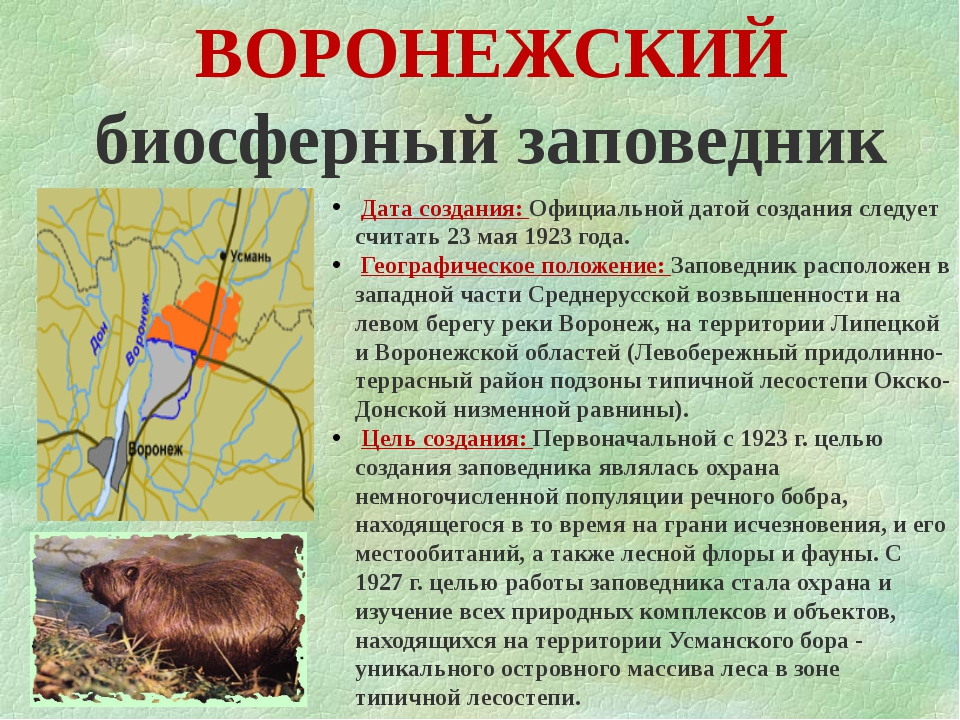 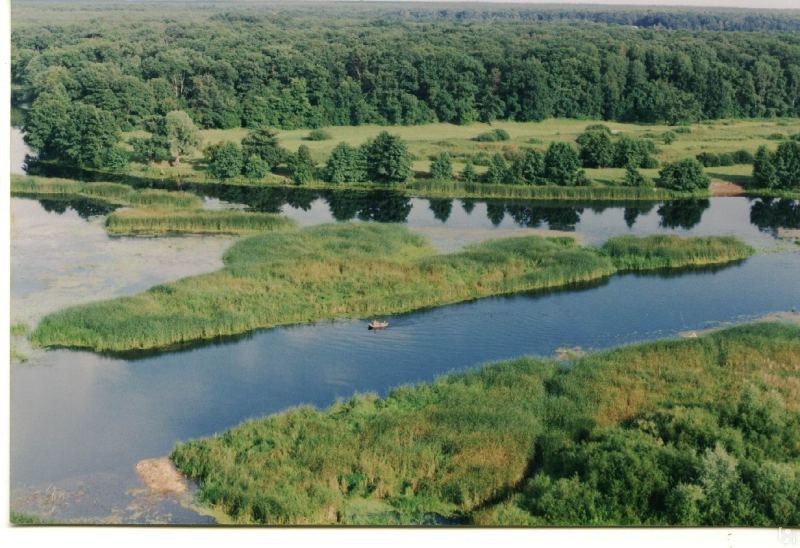 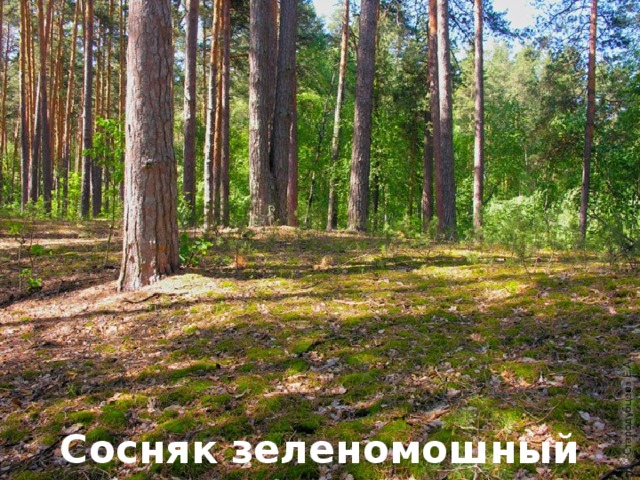 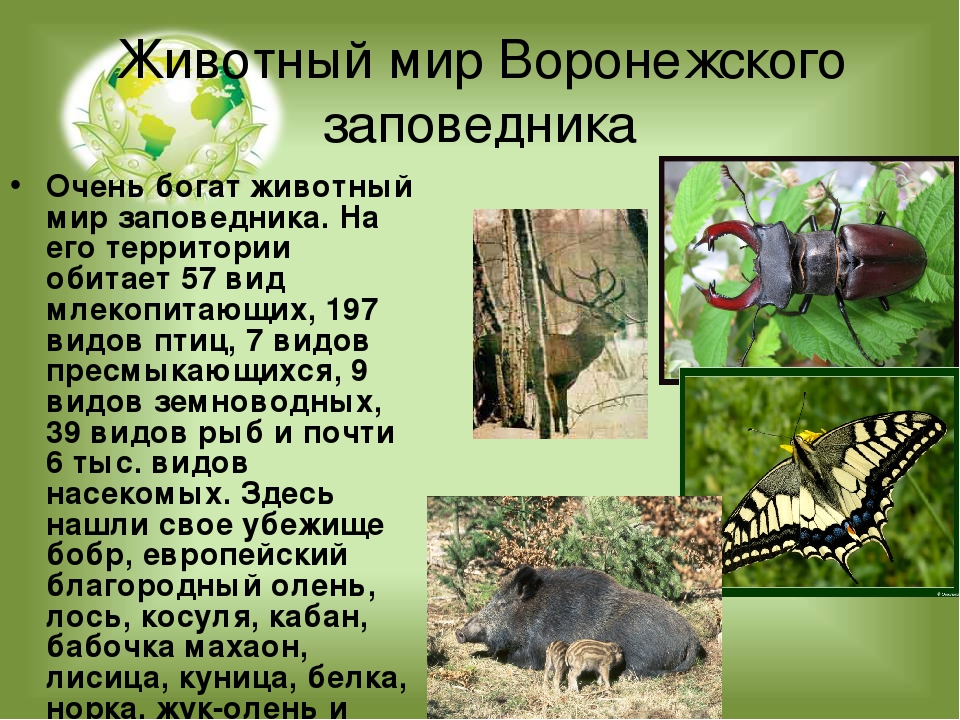 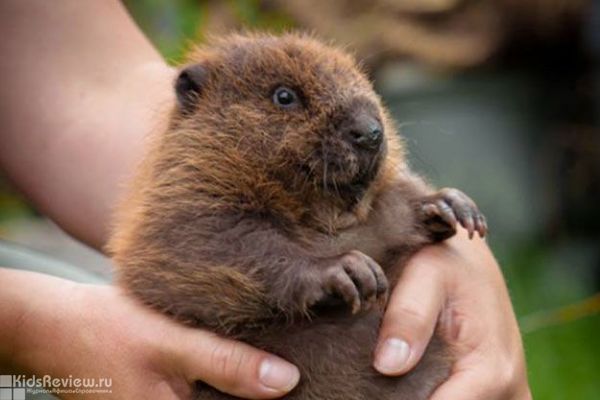 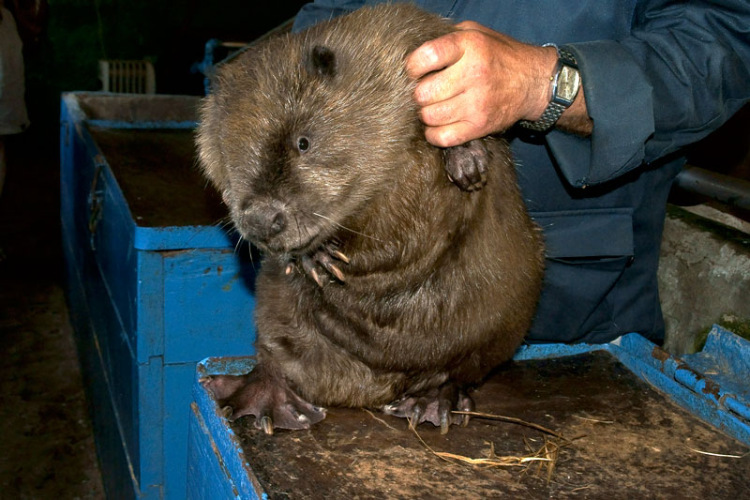 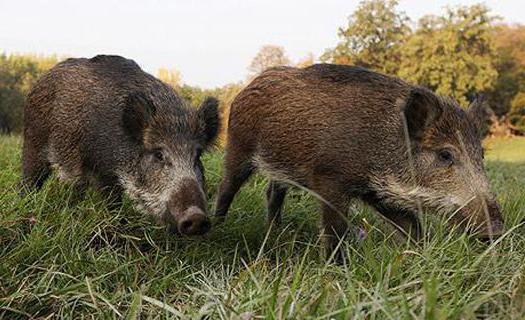 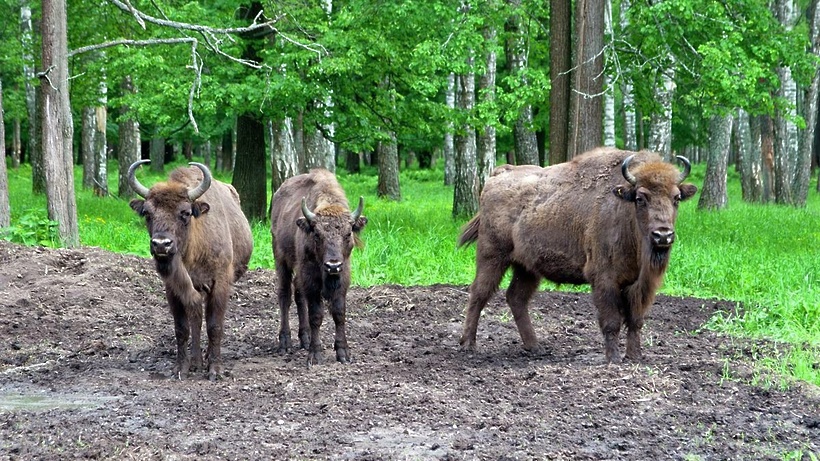 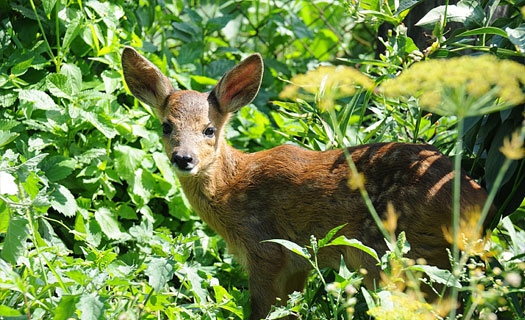 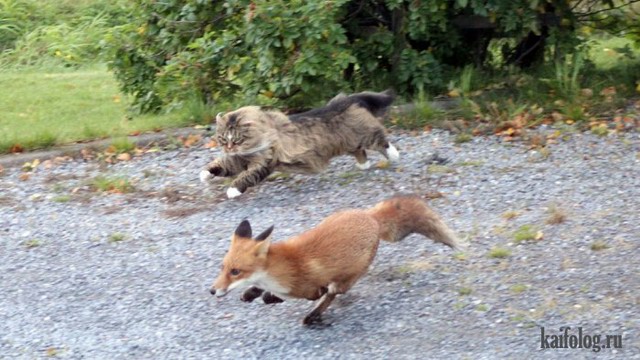 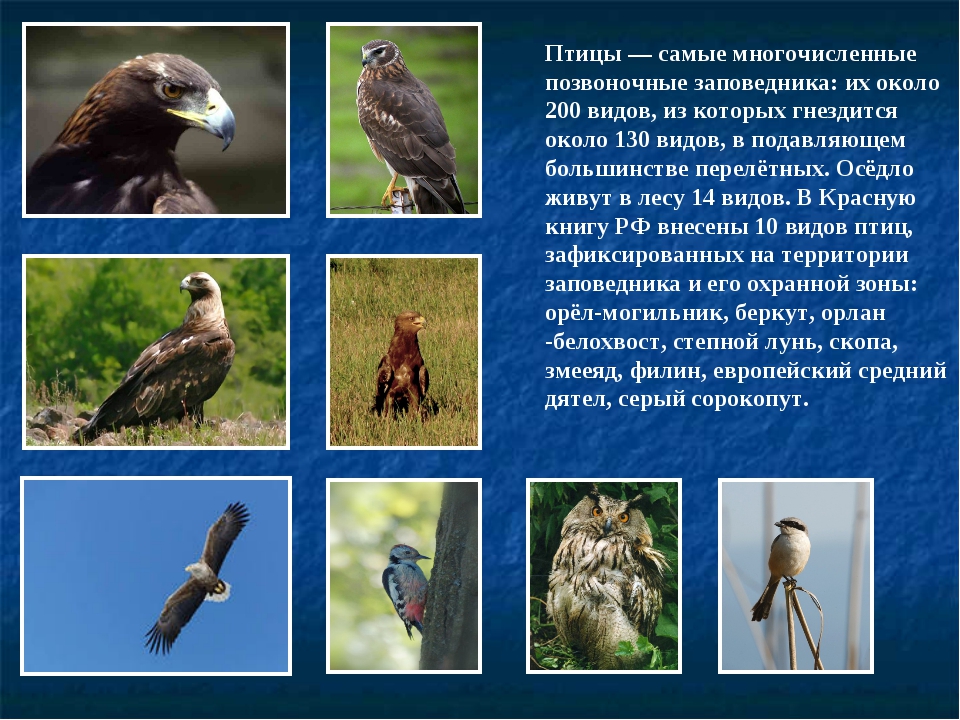 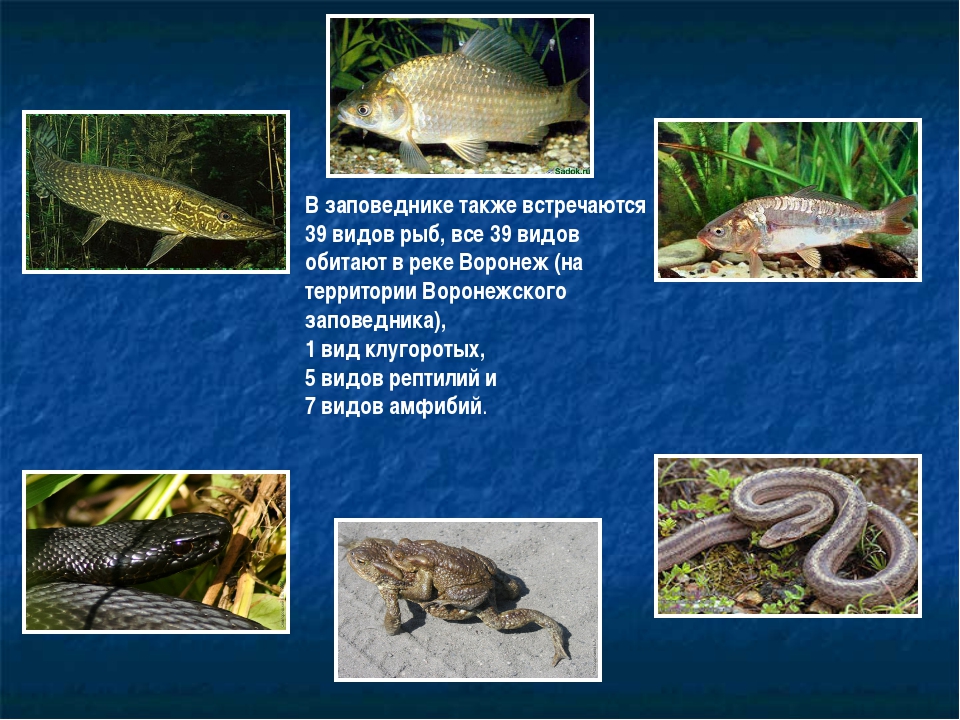 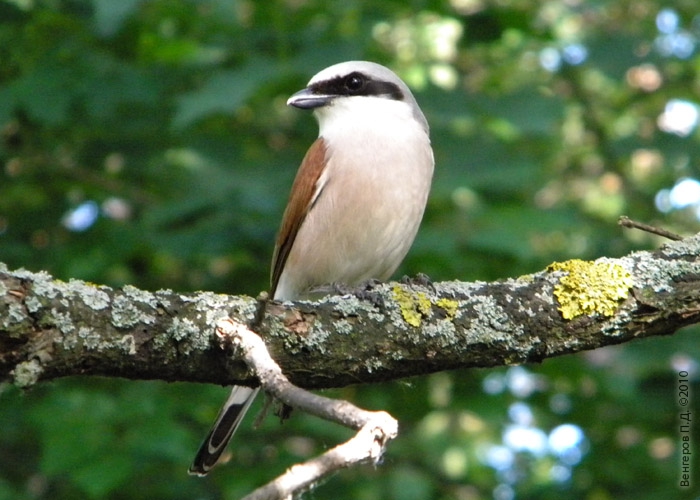 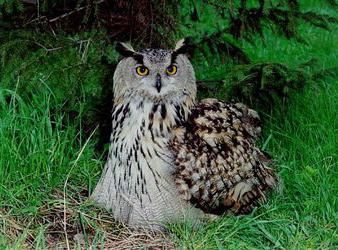 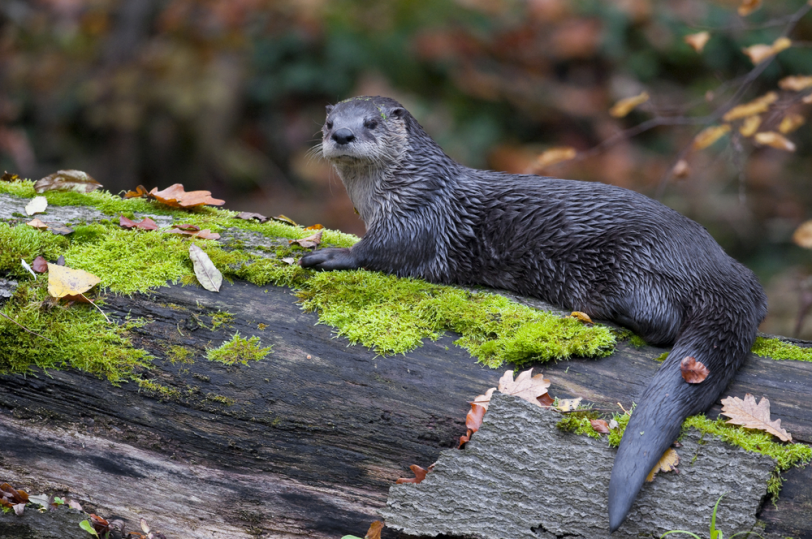 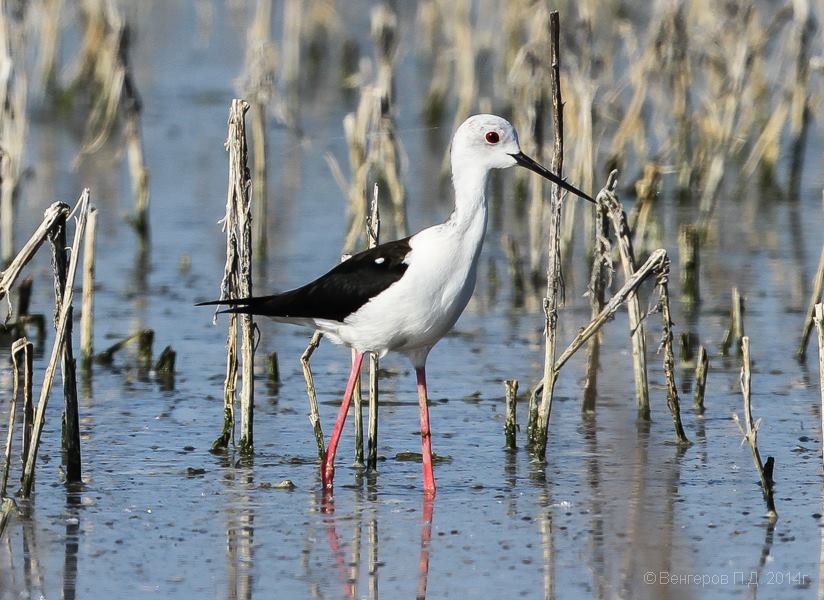 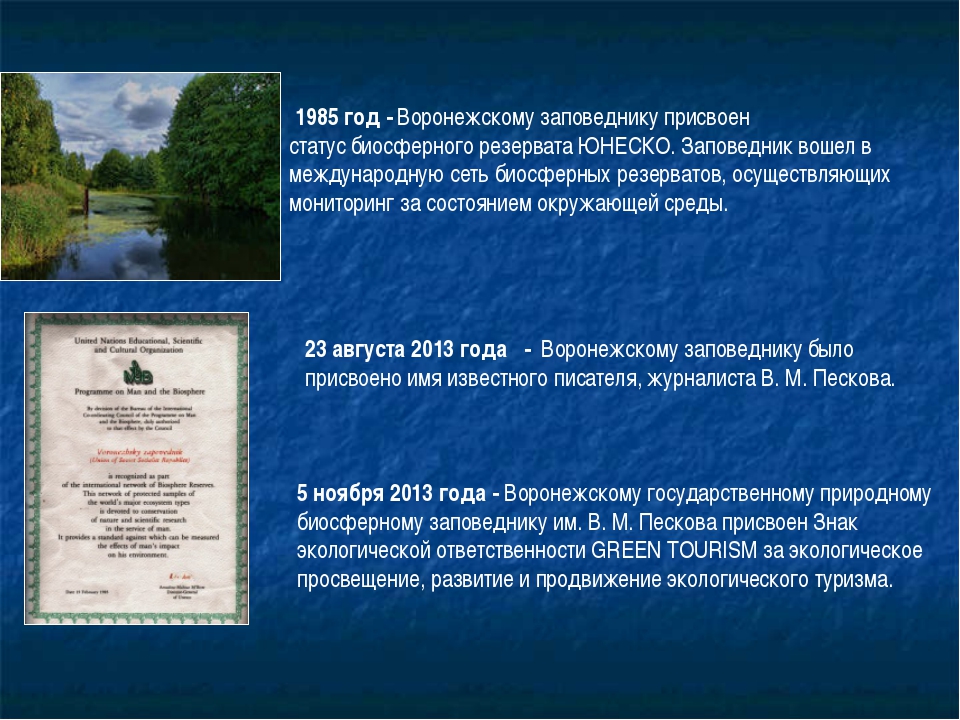 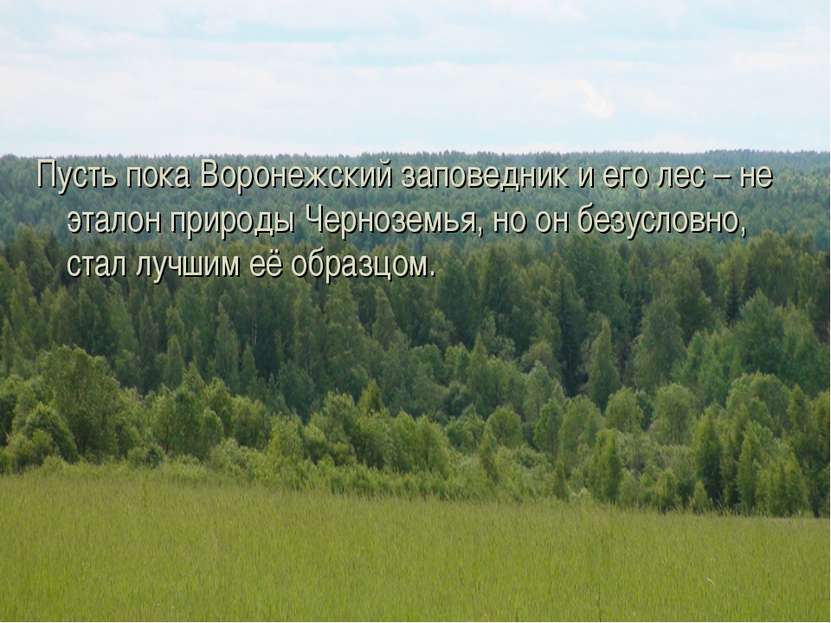